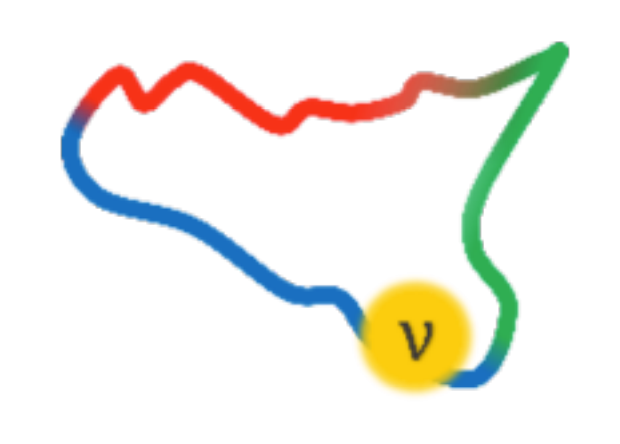 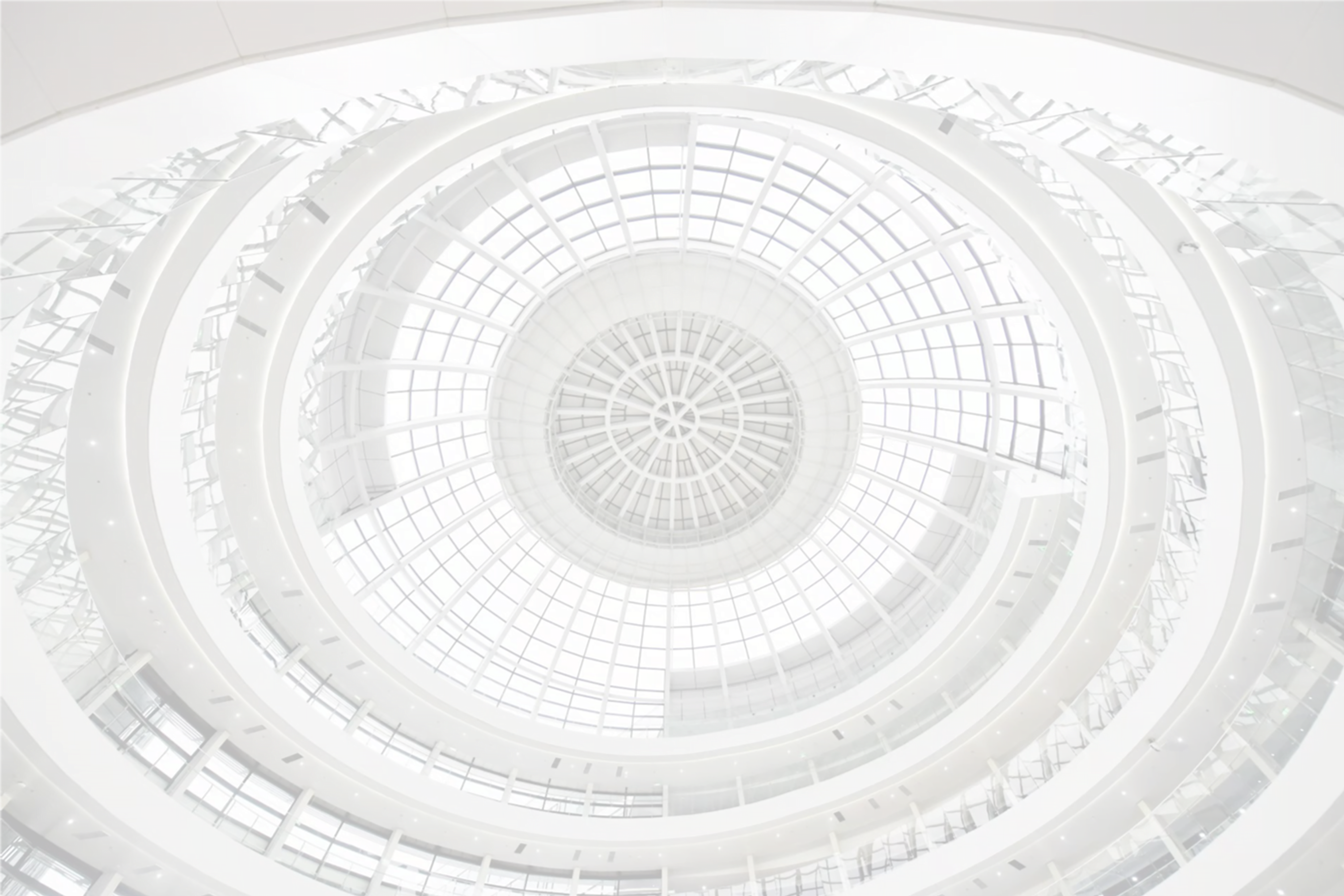 Improving CP Measurement
with
Muon Decay at Rest
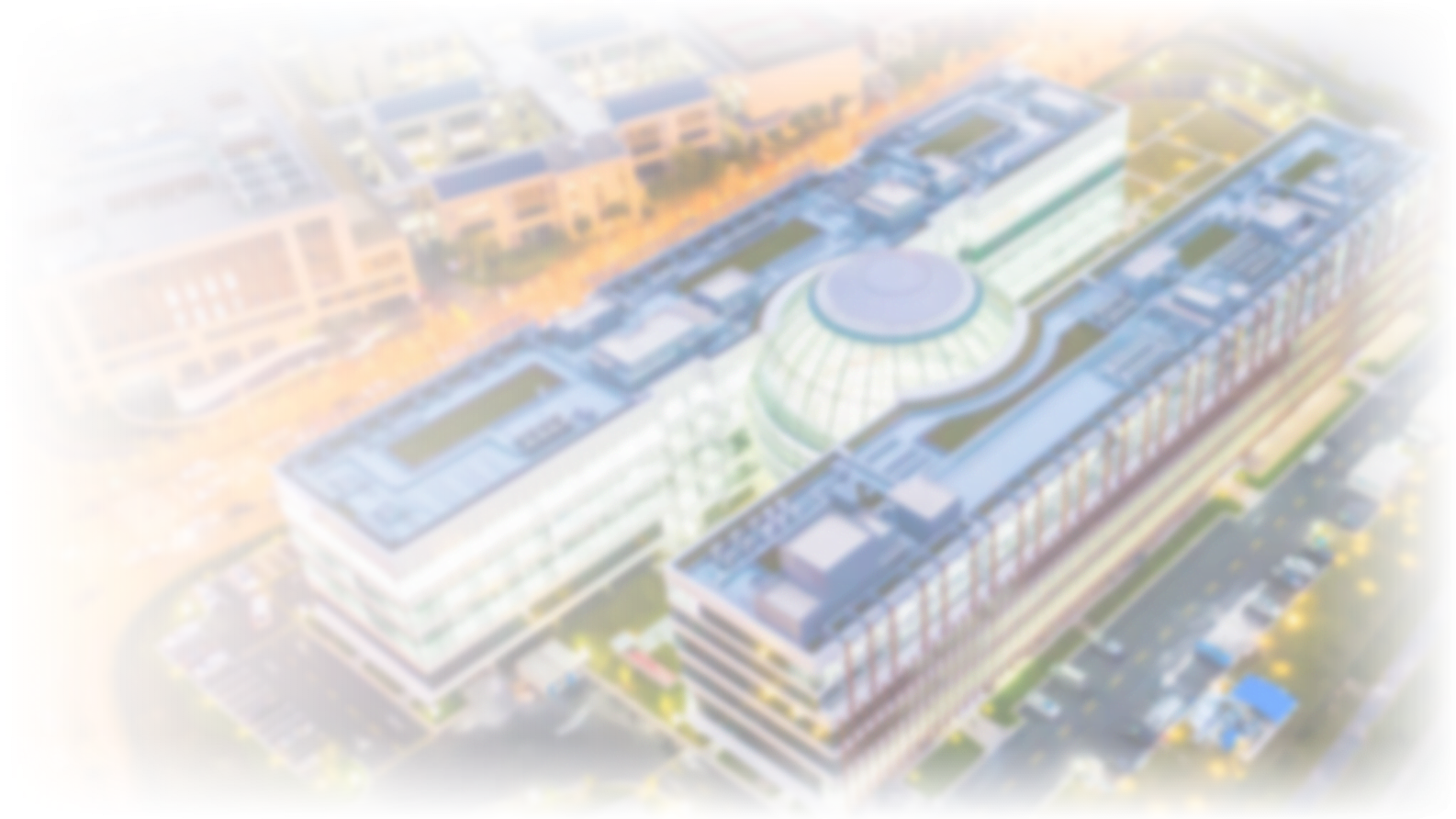 Shao-Feng Ge, Chui-Fan Kong, Pedro Pasquini
Email: kongcf@sjtu.edu.cn
Tsung-Dao Lee Institute & Shanghai Jiao Tong University
2023-7-12 @ MAYORANA Workshop, Modica
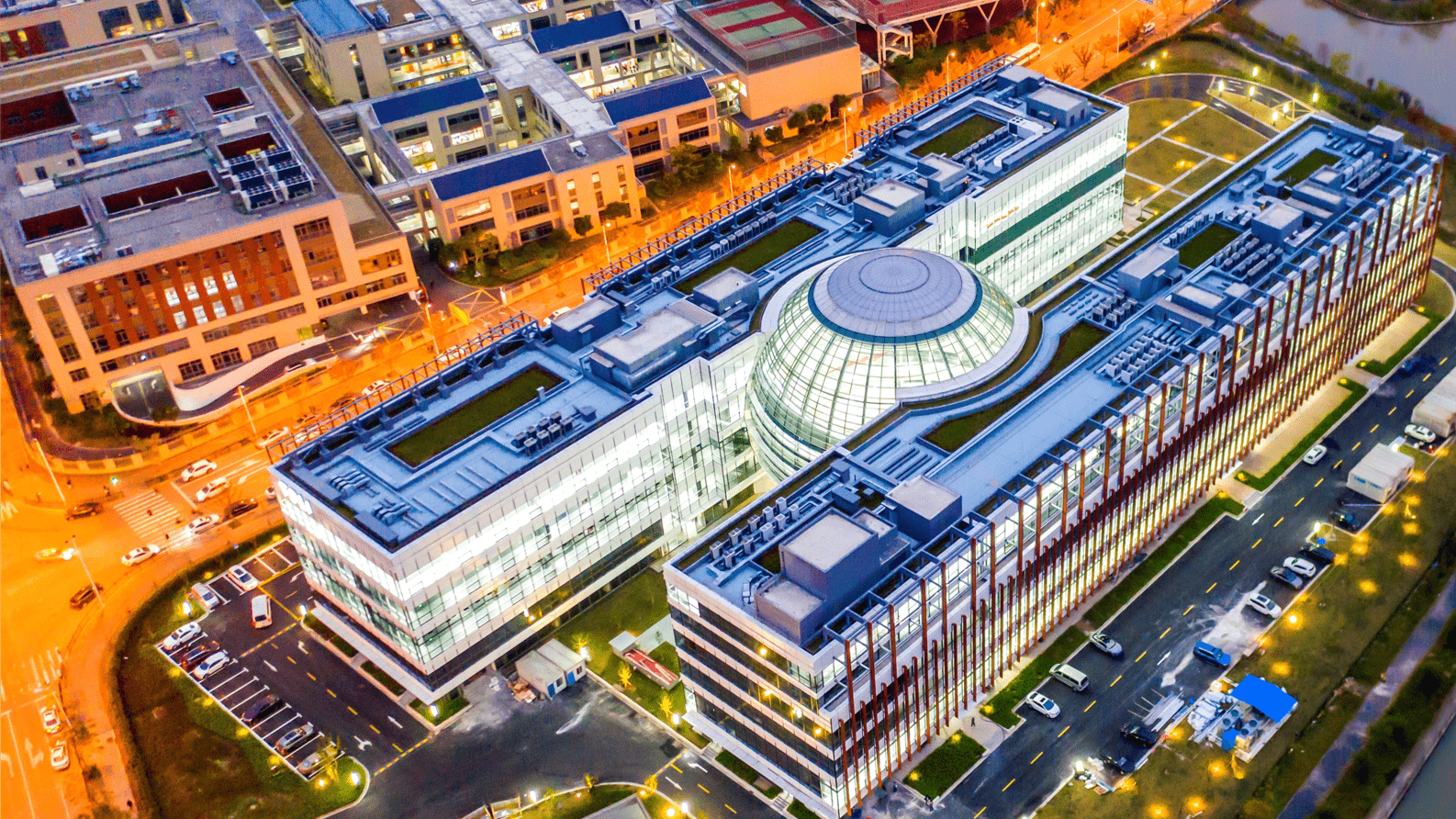 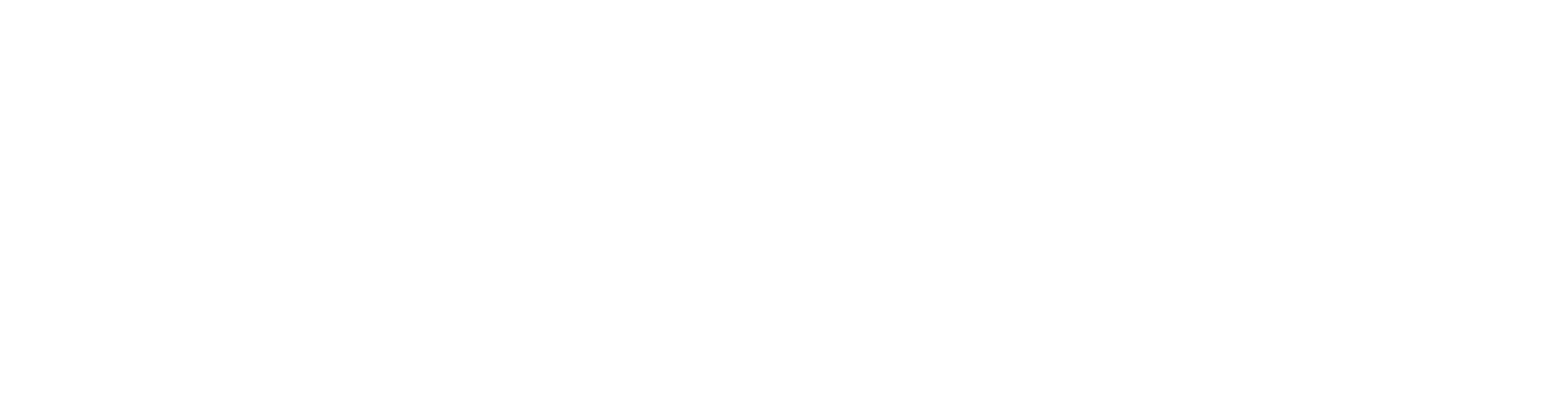 Neutrino oscillation
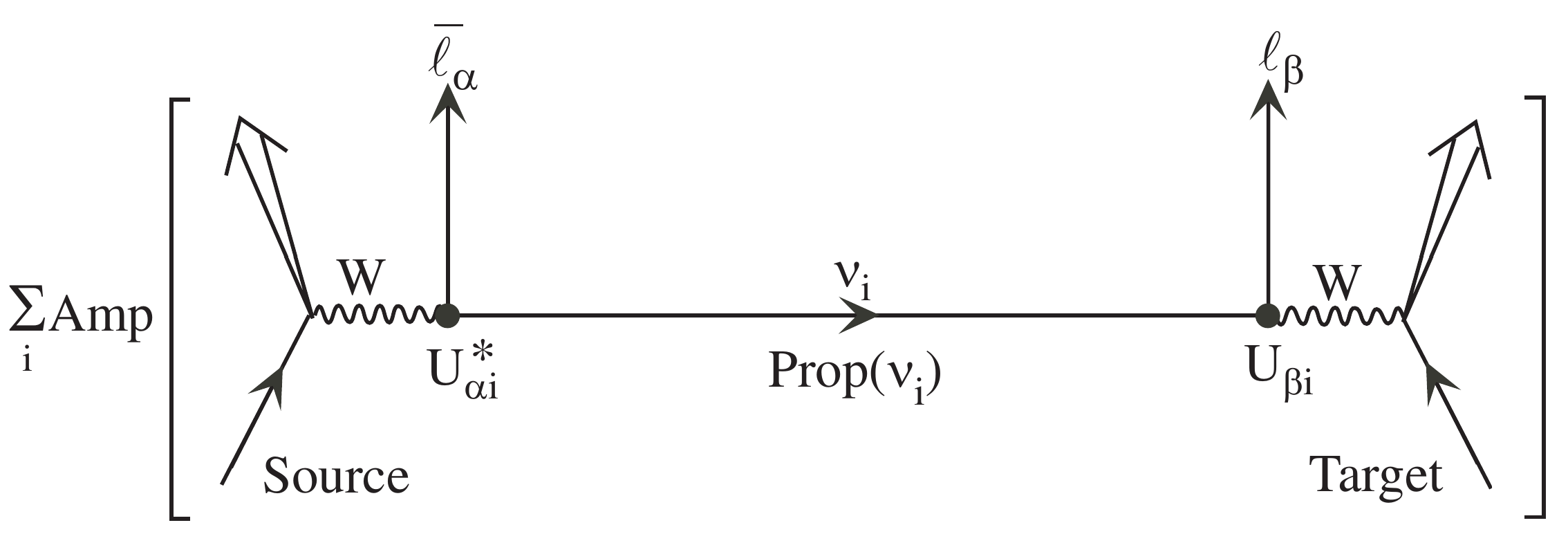 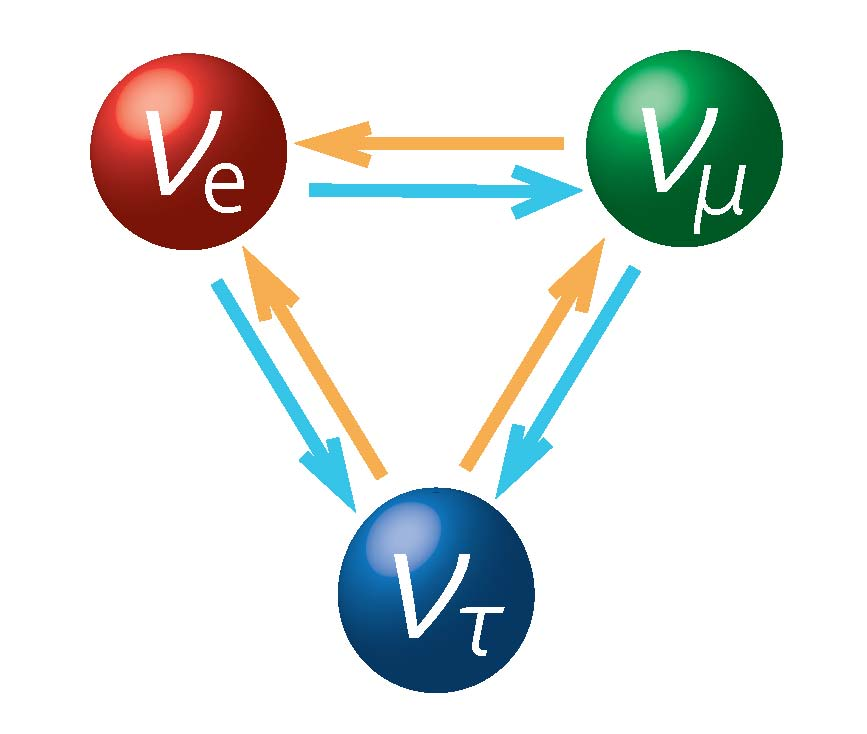 Kayser [arXiv:hep-ph/0506165]
First evidence of physics beyond the Standard Model !
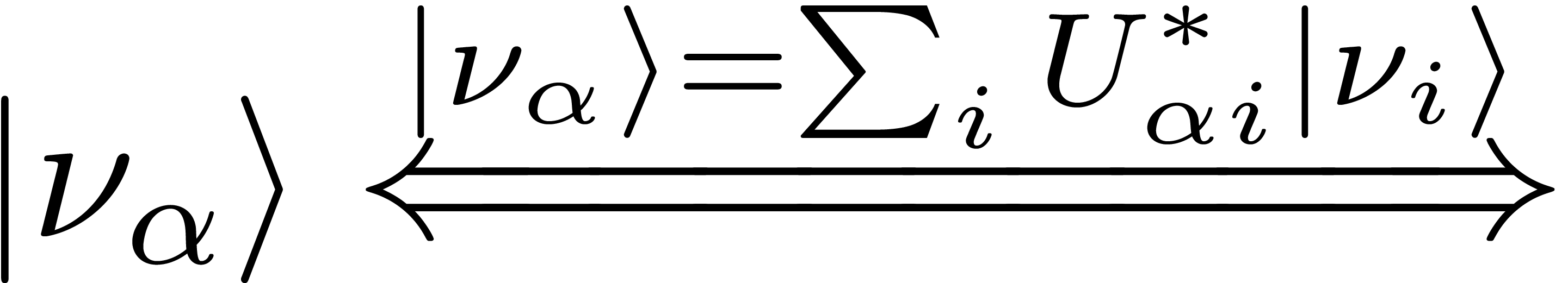 Neutrino flavor eigenstate
Neutrino mass eigenstate
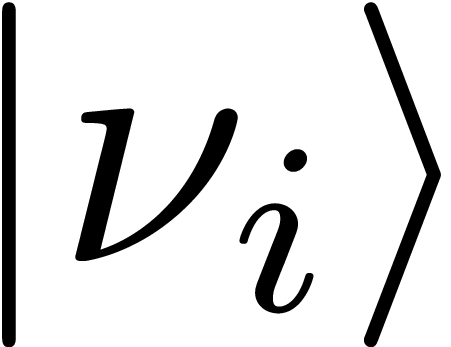 Neutrino oscillation
three mixing angles + two squared mass differences + one Dirac CP phase
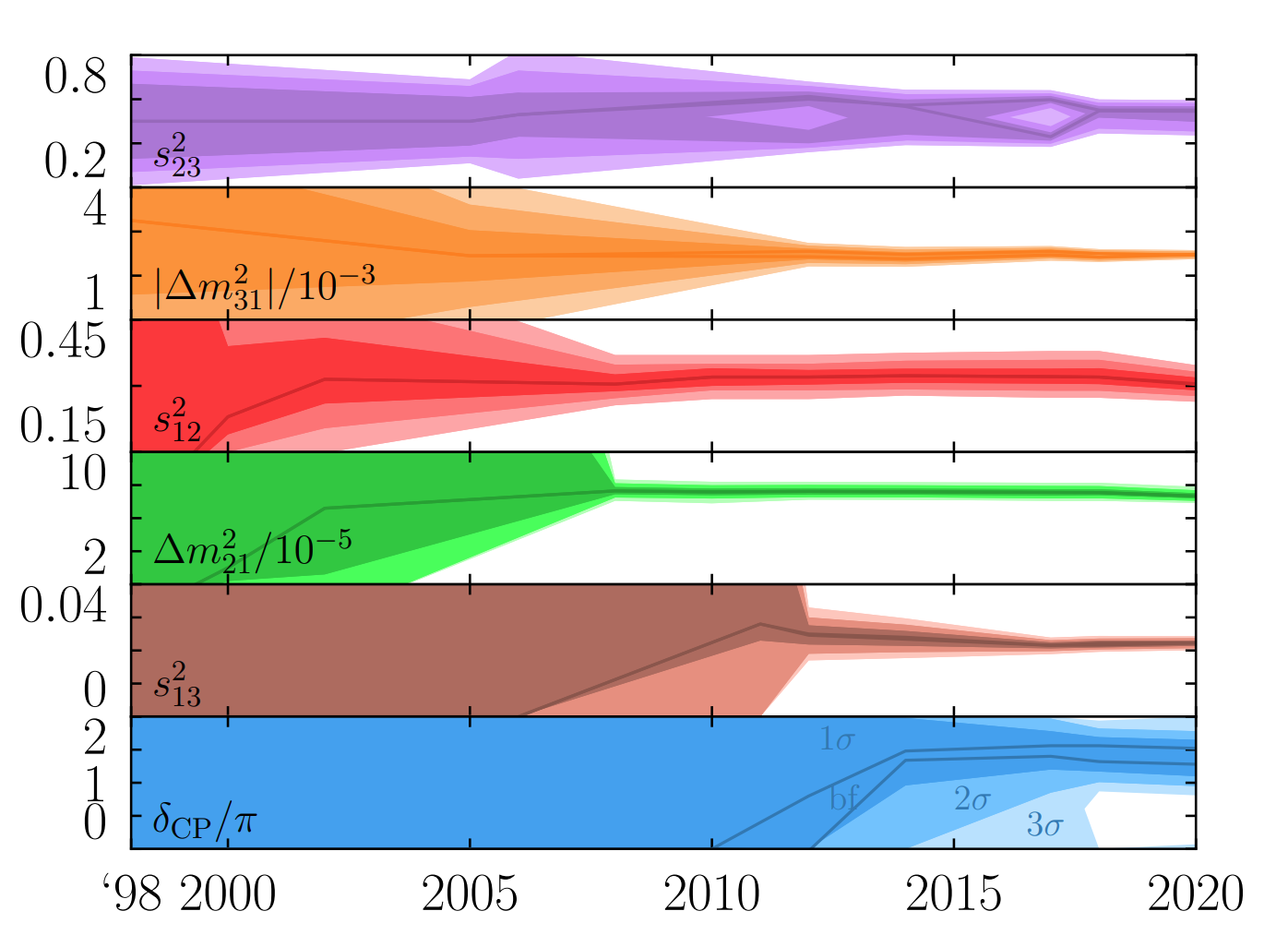 MINOS, T2K, NOvA, IceCube, SK...
MINOS, T2K, NOvA, IceCube, SK
KamLAND
KamLAND
Daya Bay, RENO, Double Chooz
T2K, NOvA
Denton et al,
[arXiv:2212.00809]
Neutrino oscillation
three mixing angles + two squared mass differences + one Dirac CP phase
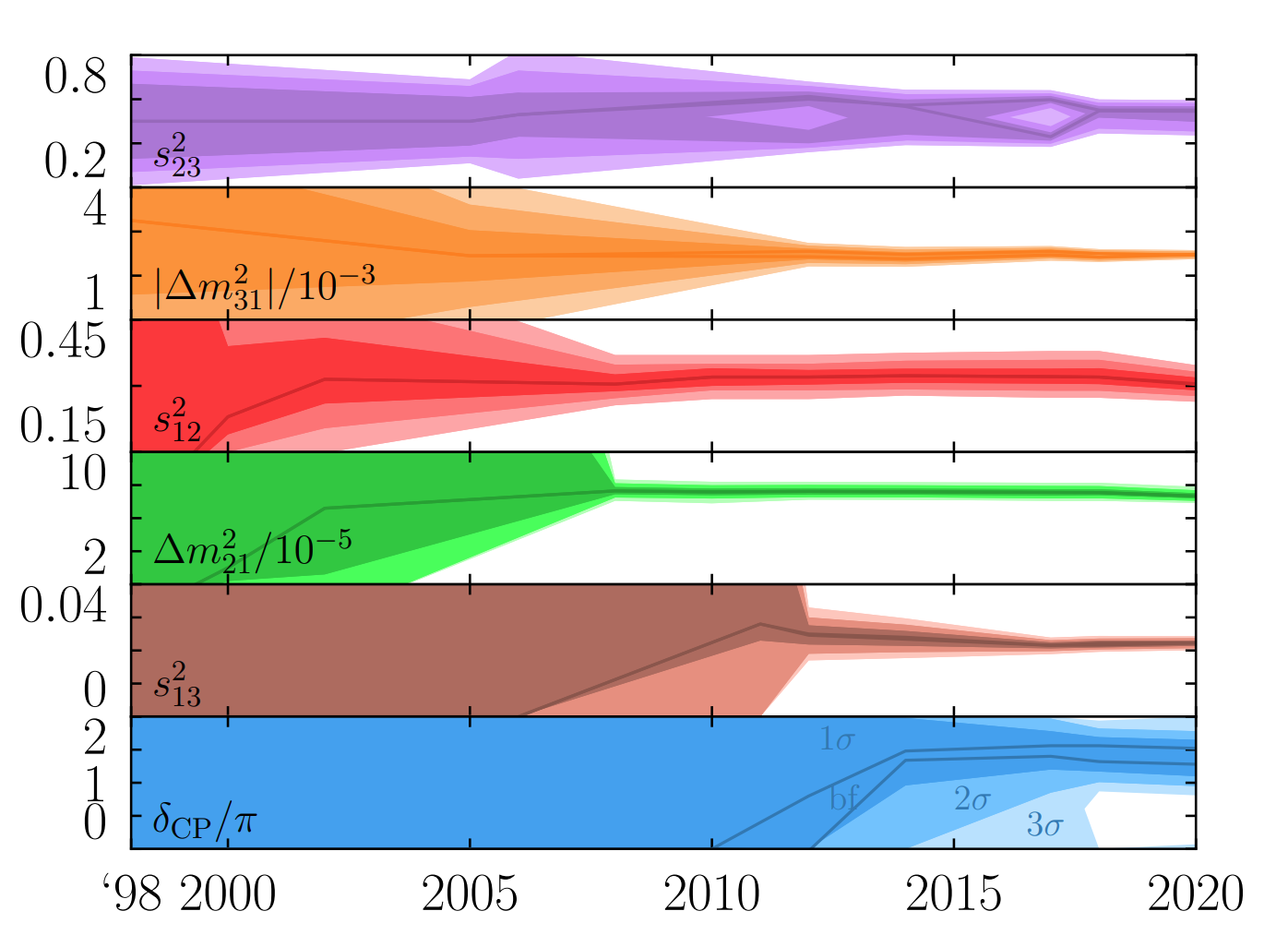 MINOS, T2K, NOvA, IceCube, SK...
MINOS, T2K, NOvA, IceCube, SK
KamLAND
KamLAND
Daya Bay, RENO, Double Chooz
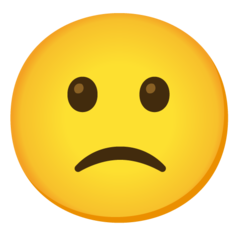 Denton et al,
[arXiv:2212.00809]
CP in neutrino oscillation
Oscillation probability in vacuum:
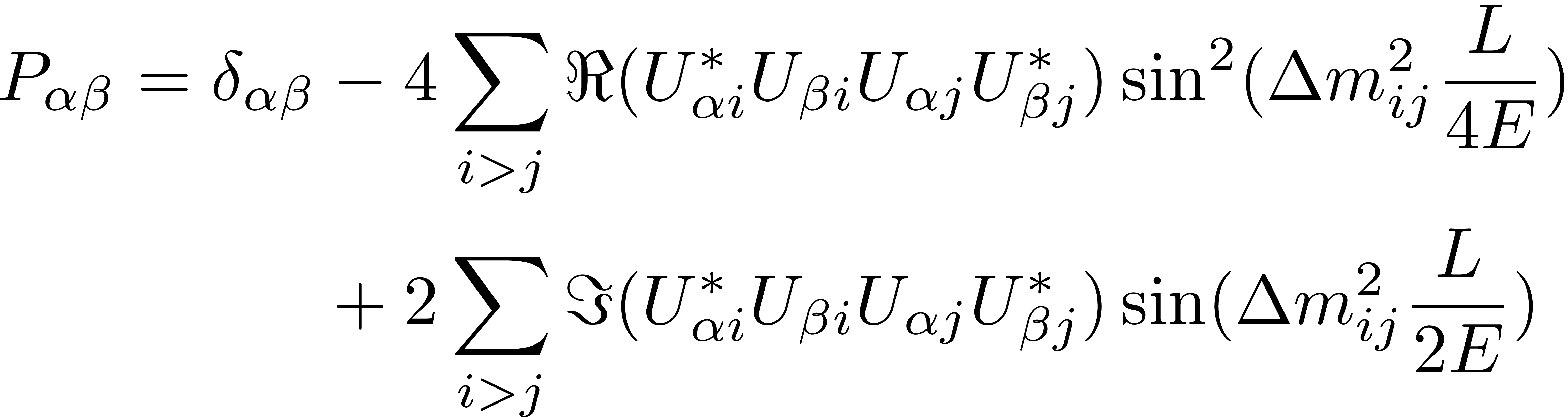 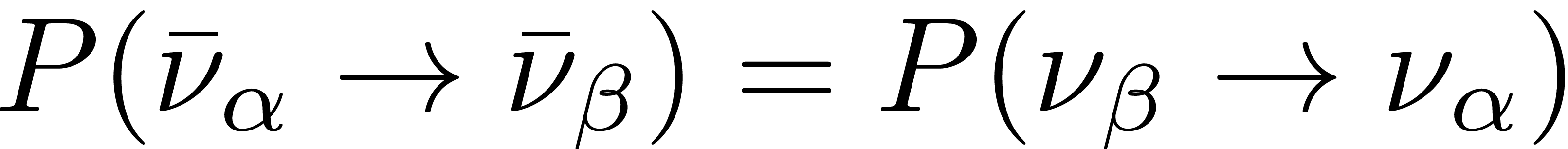 CP-sensitive oscillation channel:
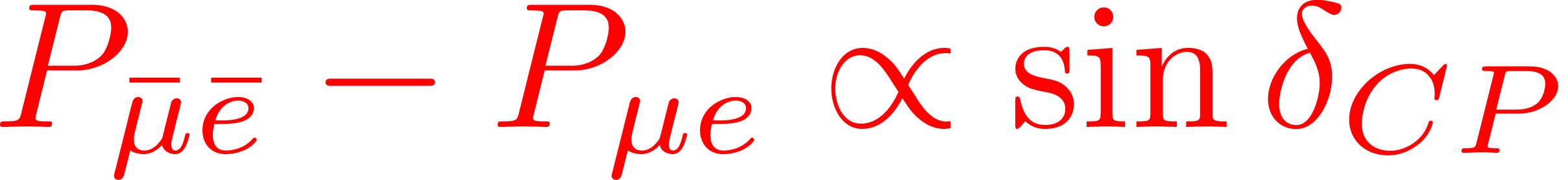 accelarator neutrino experiments
Current status of CP measurement
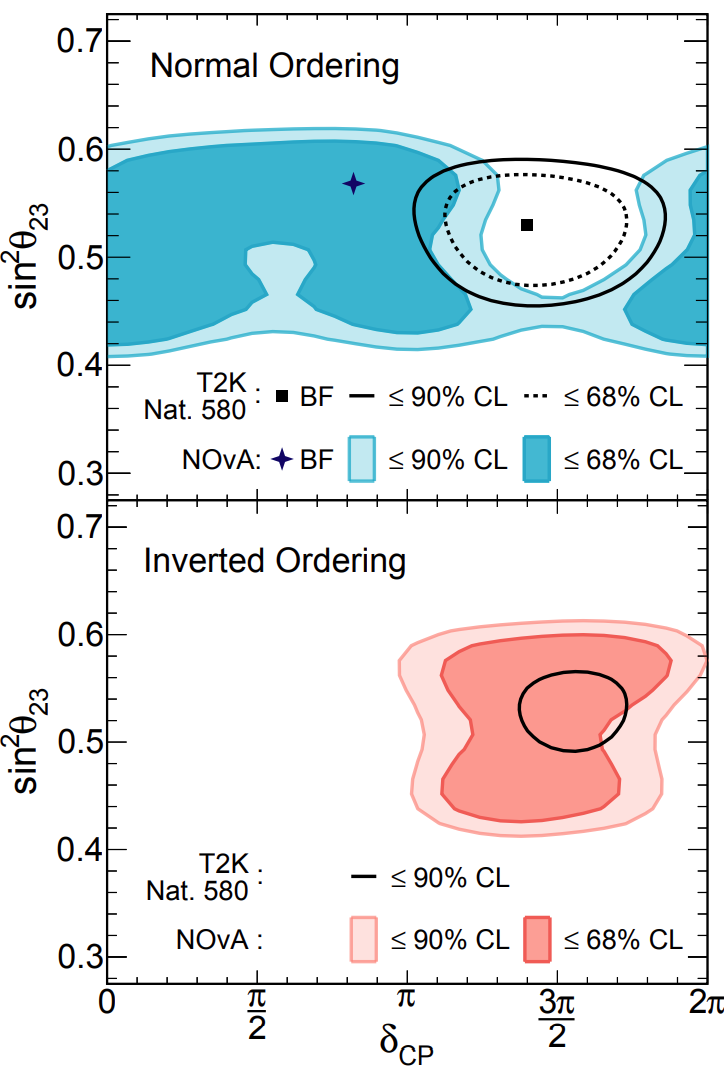 NOvA
T2K
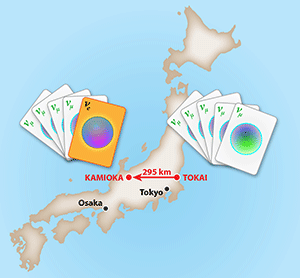 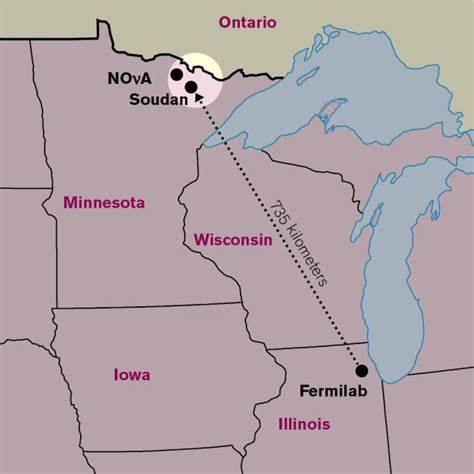 credit: APS
credit: livescience
The results are in tension 

Next-generation experiments are needed
NOvA Collaboration [arXiv:2108.08219]
Next-generation experiment: DUNE
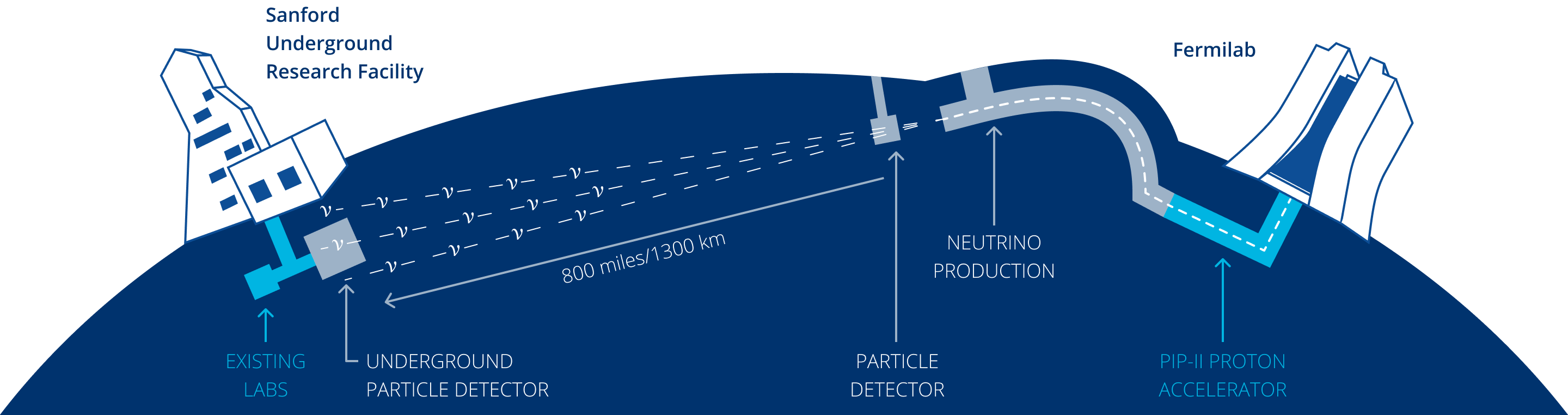 Fermilab, https://lbnf-dune.fnal.gov/how-it-works/neutrino-beam/
Neutrino source: a wide-band beam with high energy peaks at ~2.5 GeV
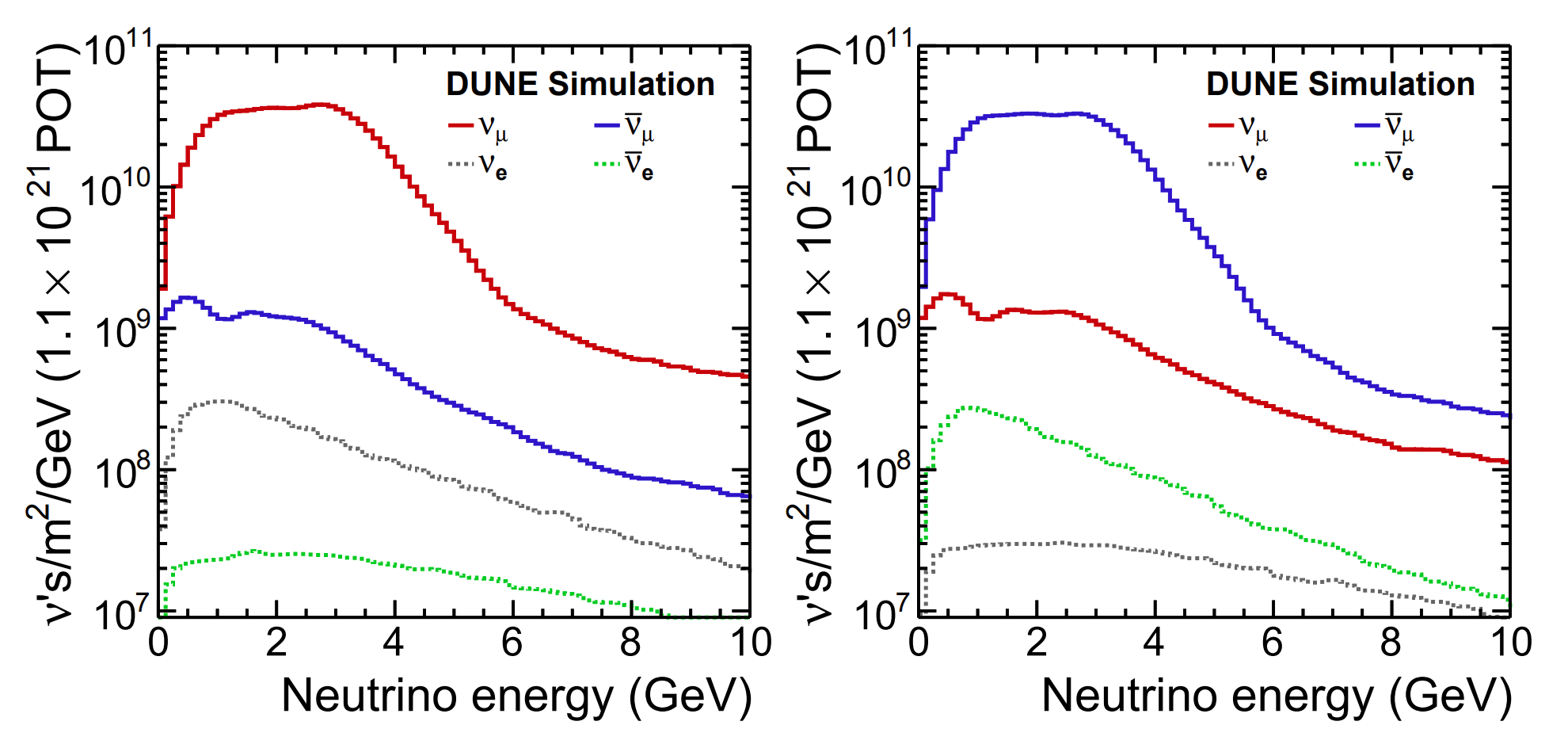 DUNE Collaboration [arXiv:2103.04797]
Matter effect
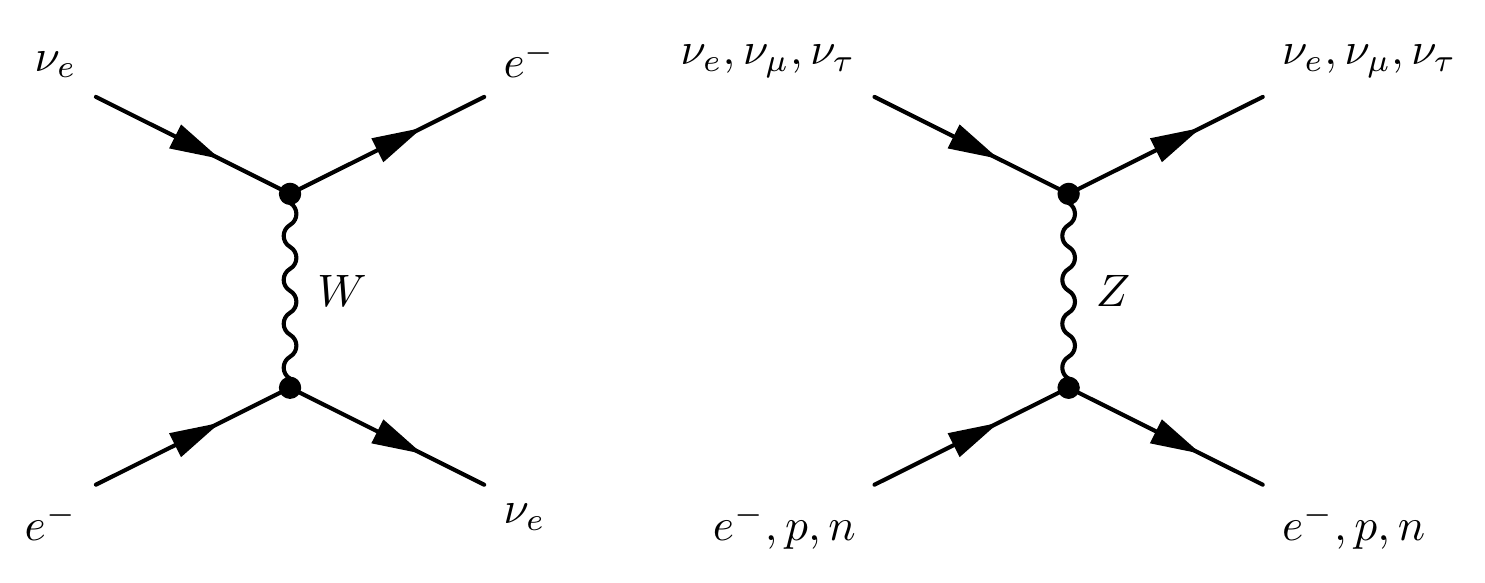 In flavor space,
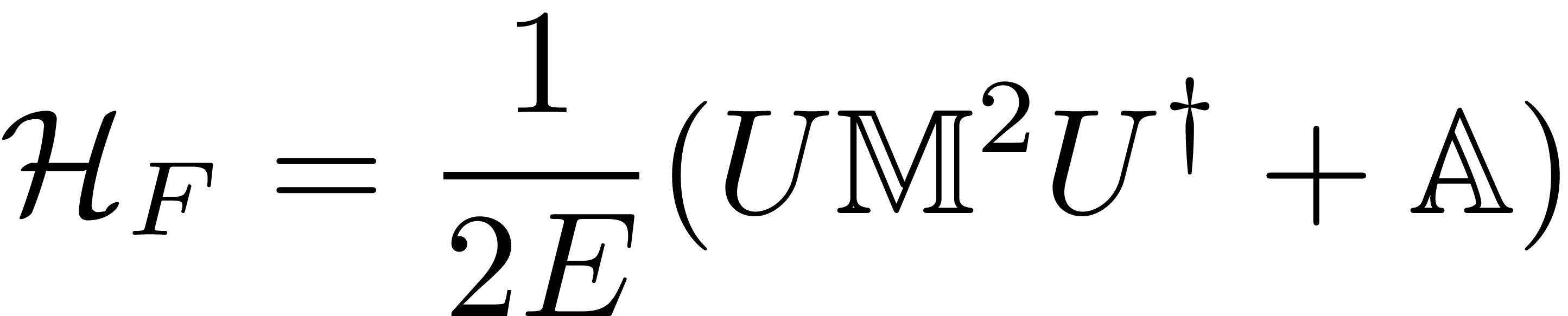 with
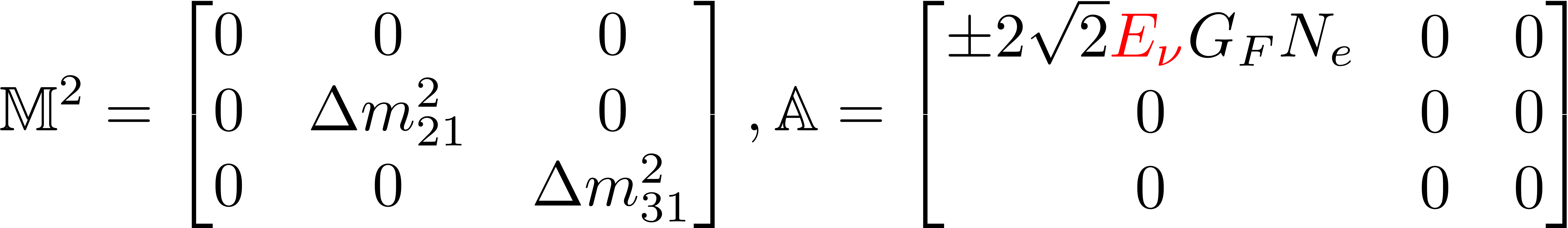 Matter effect
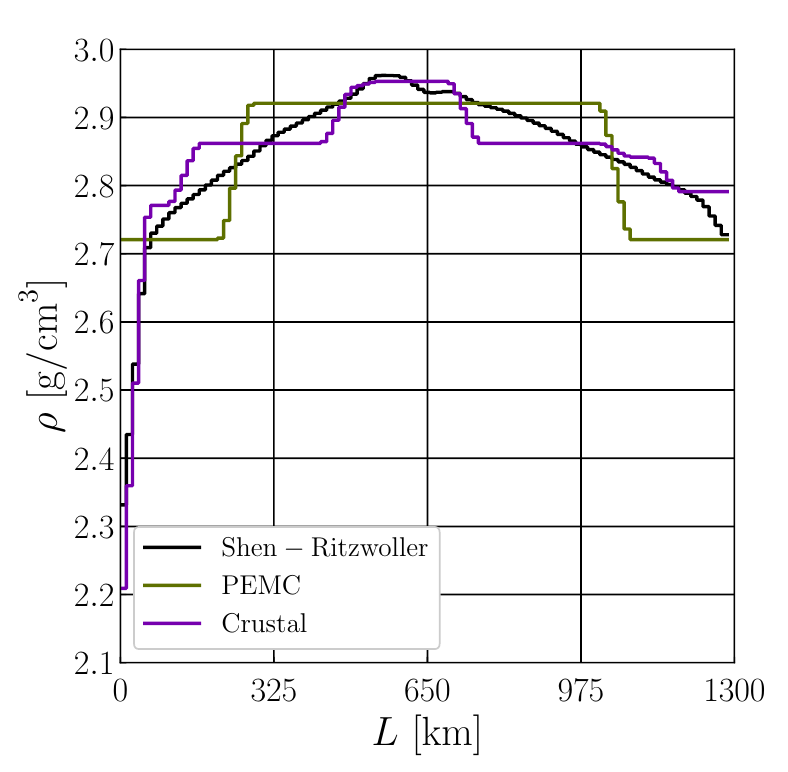 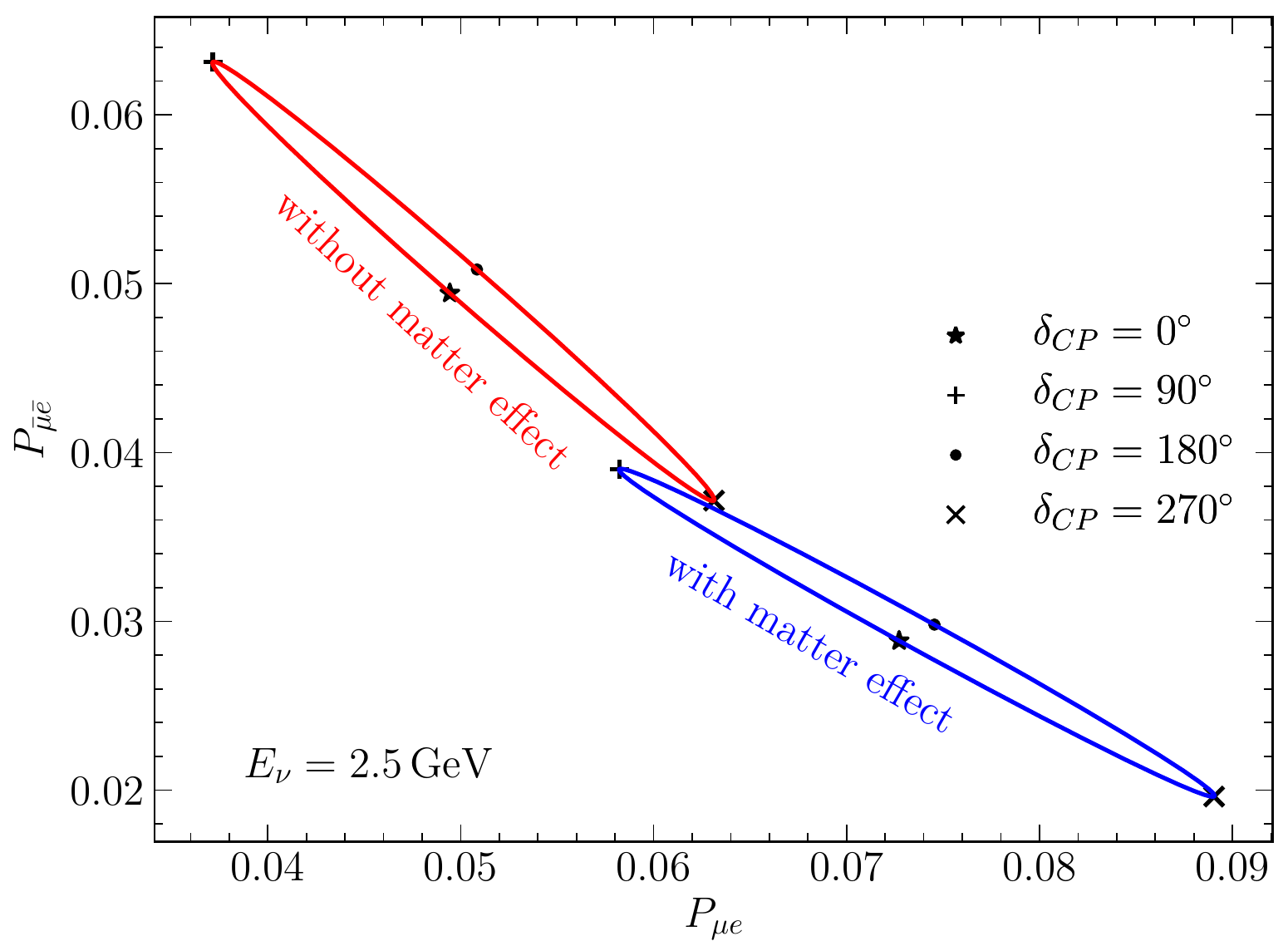 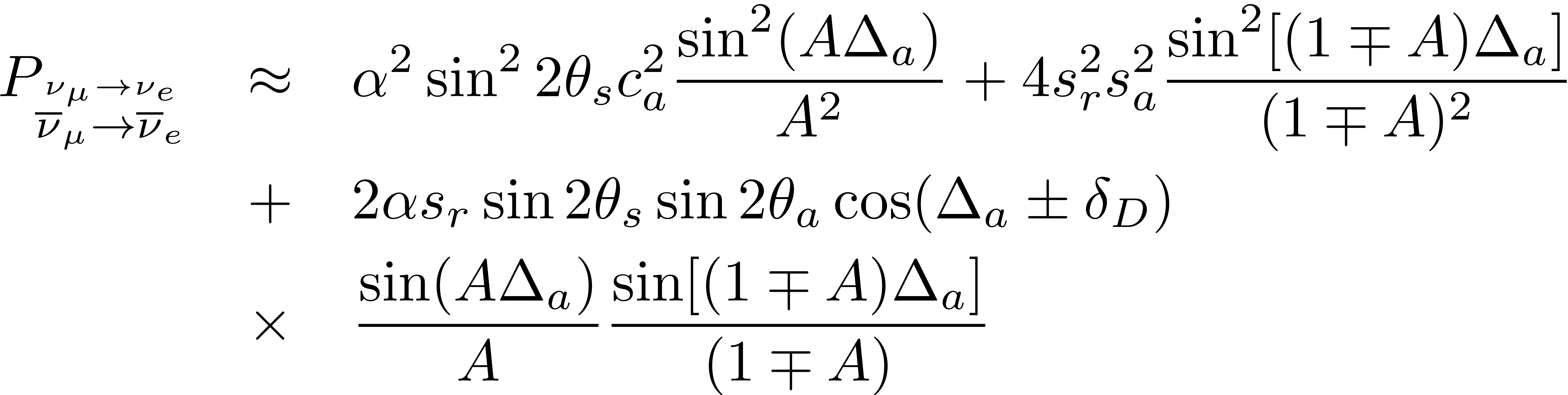 with
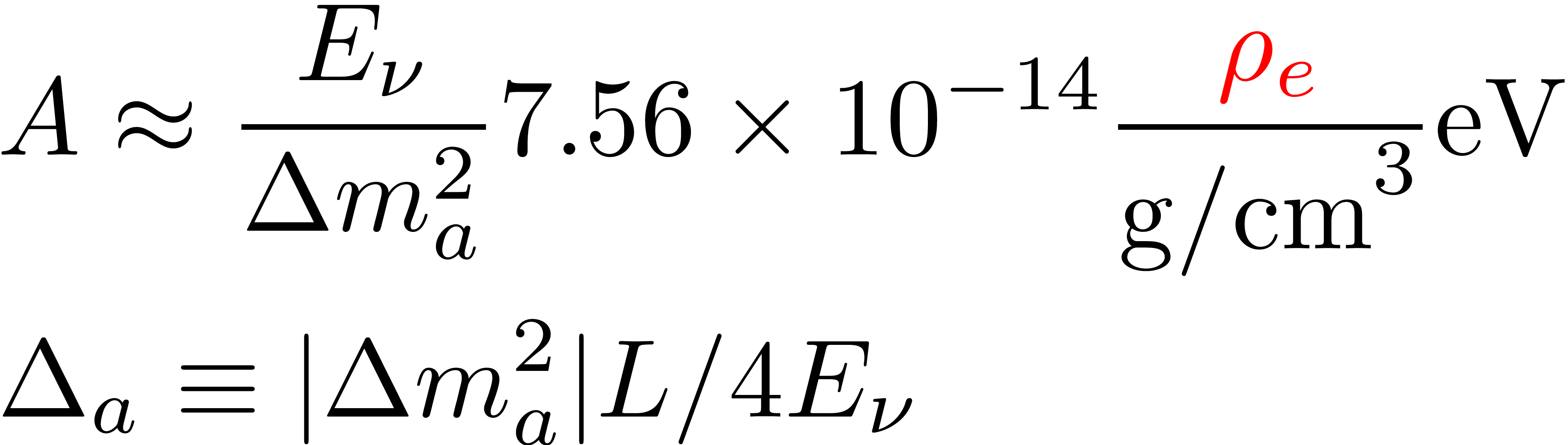 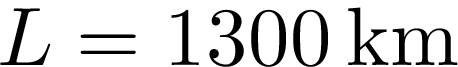 Kelly & Parke [arXiv:1802.06784]
Matter effect can fake CP and contaminate CP measurement
Our proposal: DUNE+muTHEIA
Low-energy neutrino beam from muon decay at rest can get rid of matter effect contamination
Shoot protons at a target to creat pions. Negative pions are captured quickly. Positive pions remain

Positive pions decay into muon neutrinos and antimuons

Antimuons decay into positrons, electron neutrinos, and muon antineutrinos
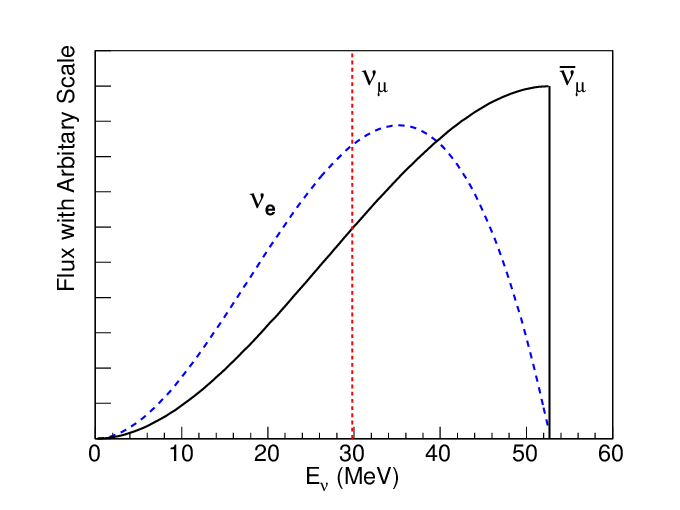 such as DAEδALUS experiment
Our proposal: DUNE+muTHEIA
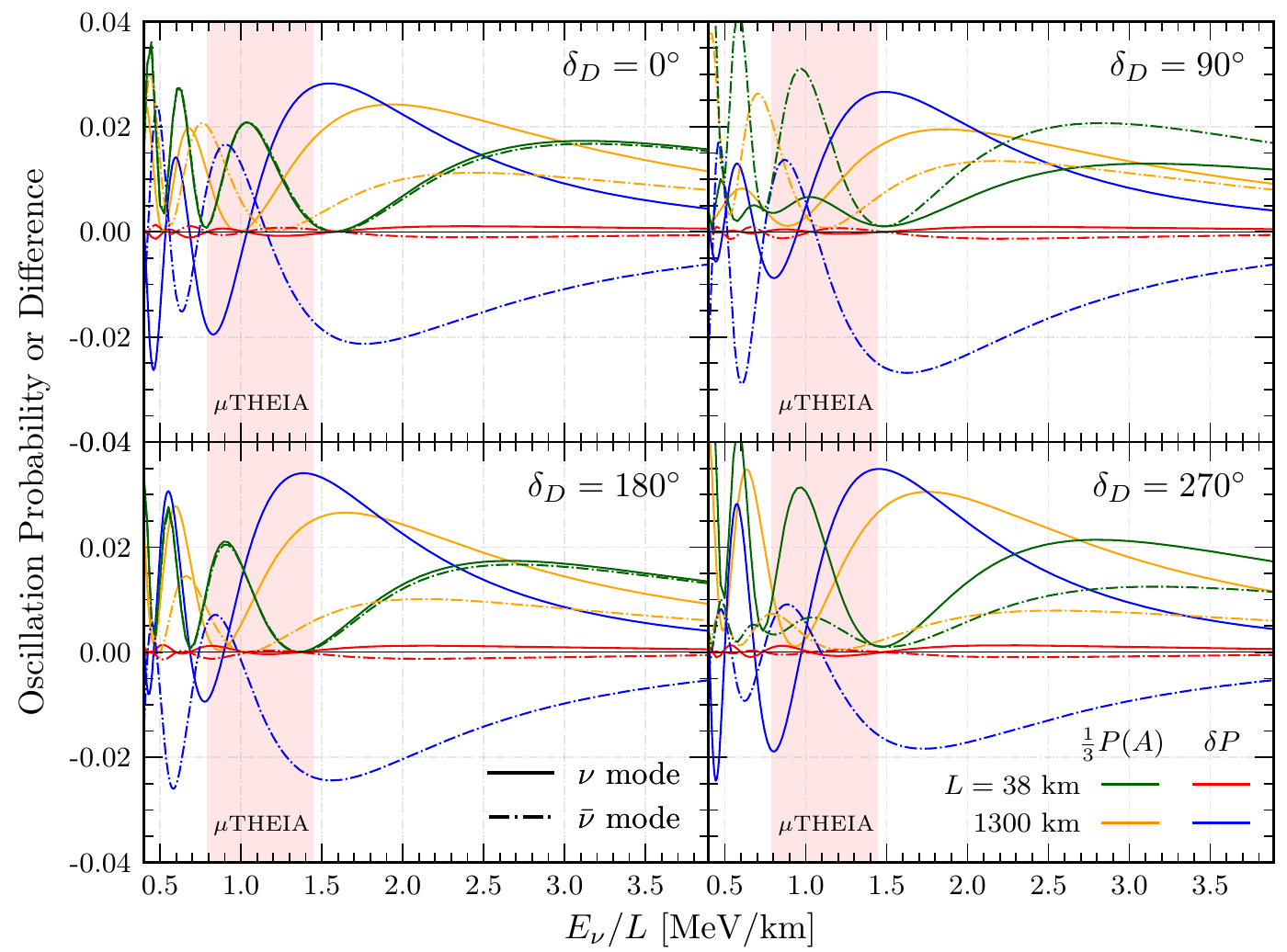 P(w/   matter effect) - P(w/o matter effect)
at DUNE
P(w/   matter effect) - P(w/o matter effect)
at muDAR
Our proposal: DUNE+muTHEIA
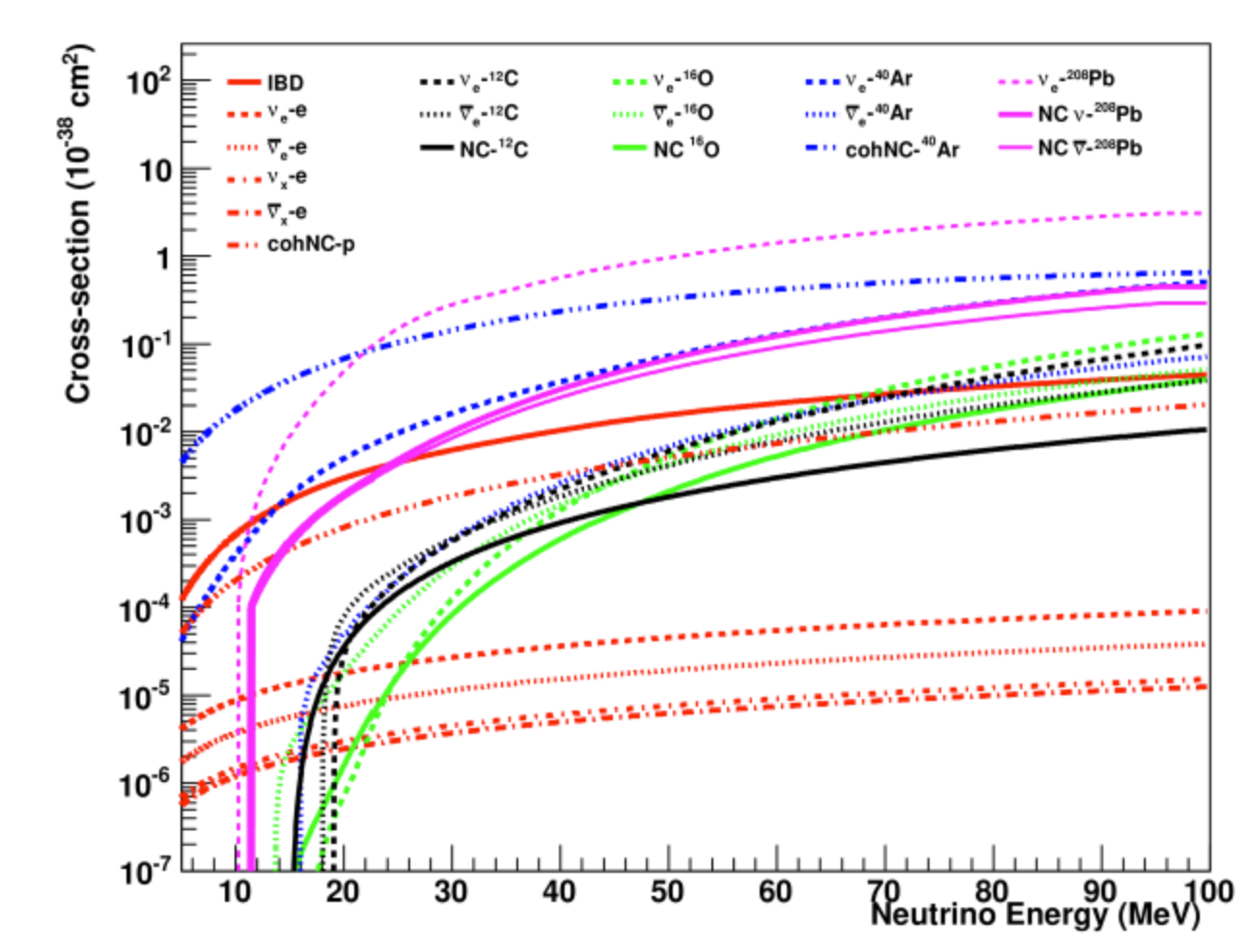 The event rate at DUNE far detectors (LArTPC) is low!
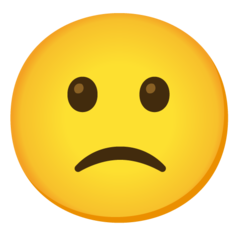 arXiv:1205.6003
neutrino cross sections
Our proposal: DUNE+muTHEIA
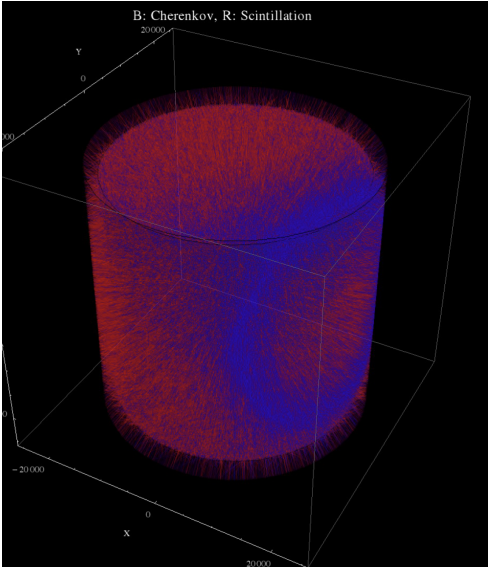 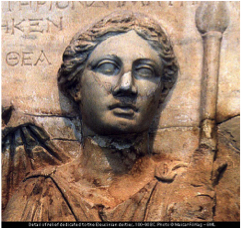 THEIA Experiment:

Water-based Liquid Scintillator (WbLS)
     THEIA-25: 17 kt fiducial mass
     THEIA-100: 70 kt fiducial mass

Chrenkov light (good angular resolution) + 
     Scintillation light (low energy threshold)

It plans to replace one of DUNE far detectors with THEIA detector
Theia Collaboration
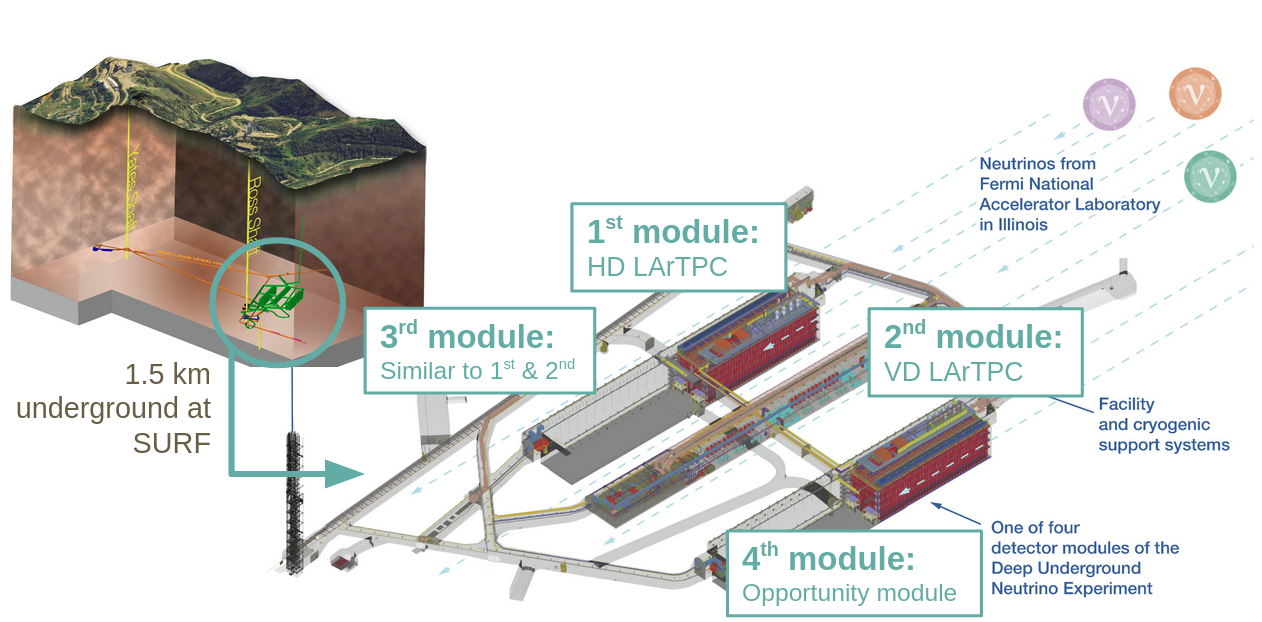 THEIA detector
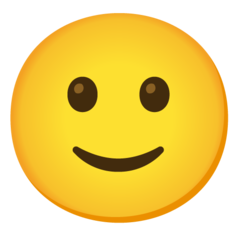 http://neutrinos.ciemat.es/dune-en
Our proposal: DUNE+muTHEIA
Results
High-energy neutrinos at THEIA detector
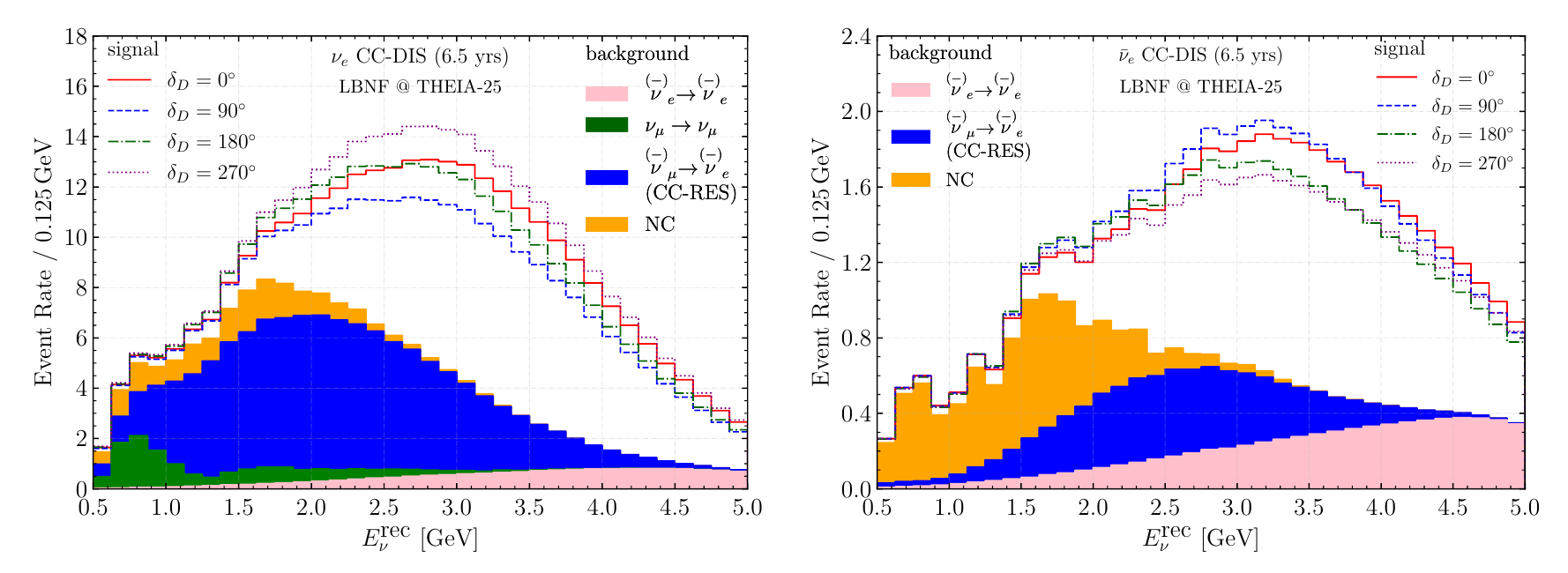 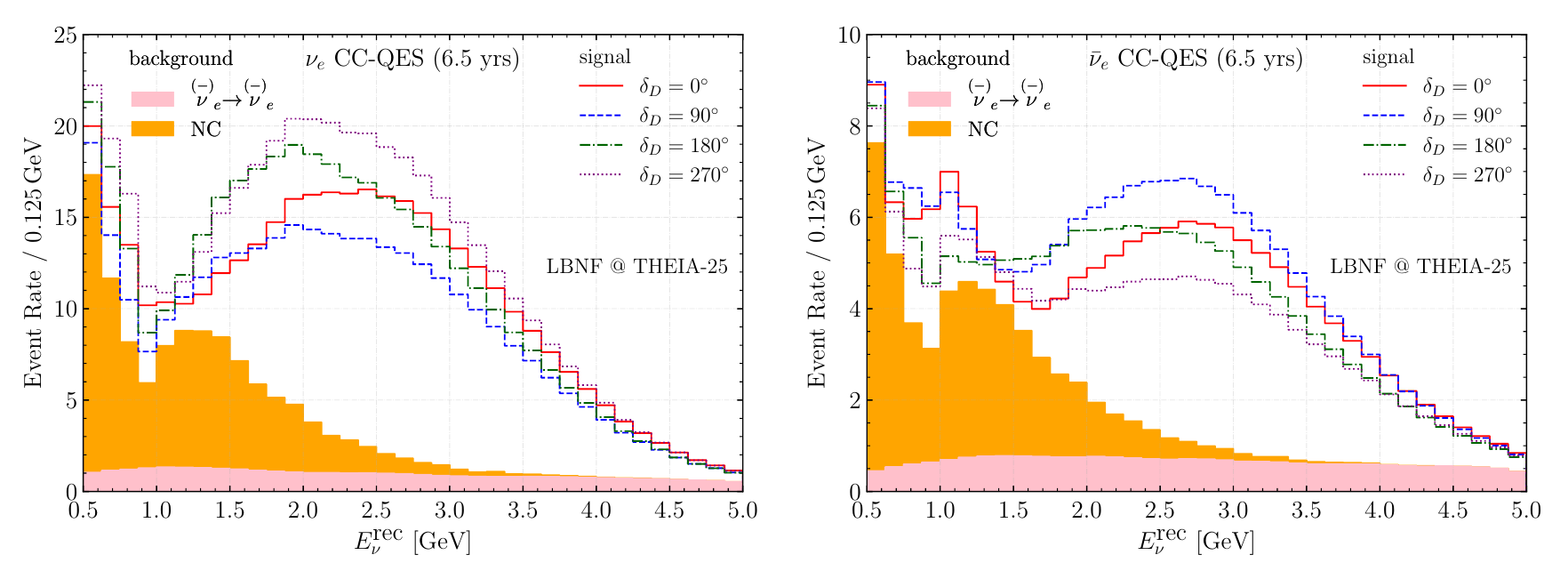 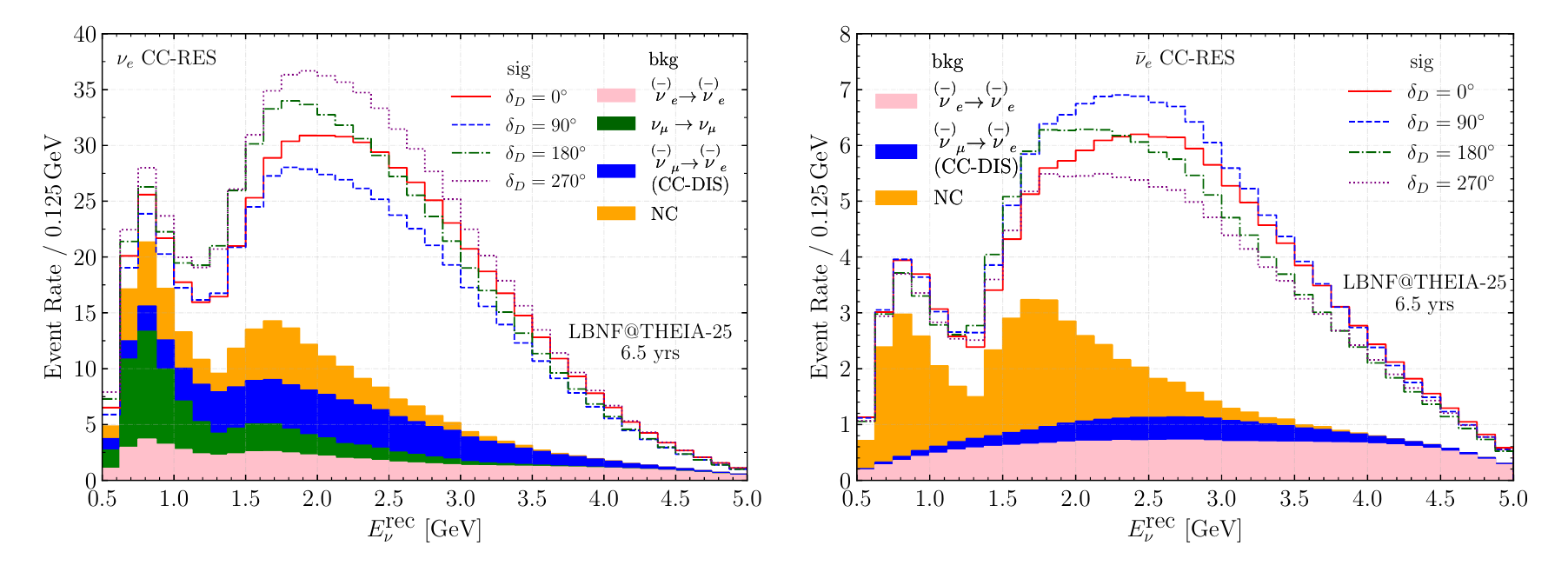 event rate
Results
Low-energy neutrinos at THEIA detector
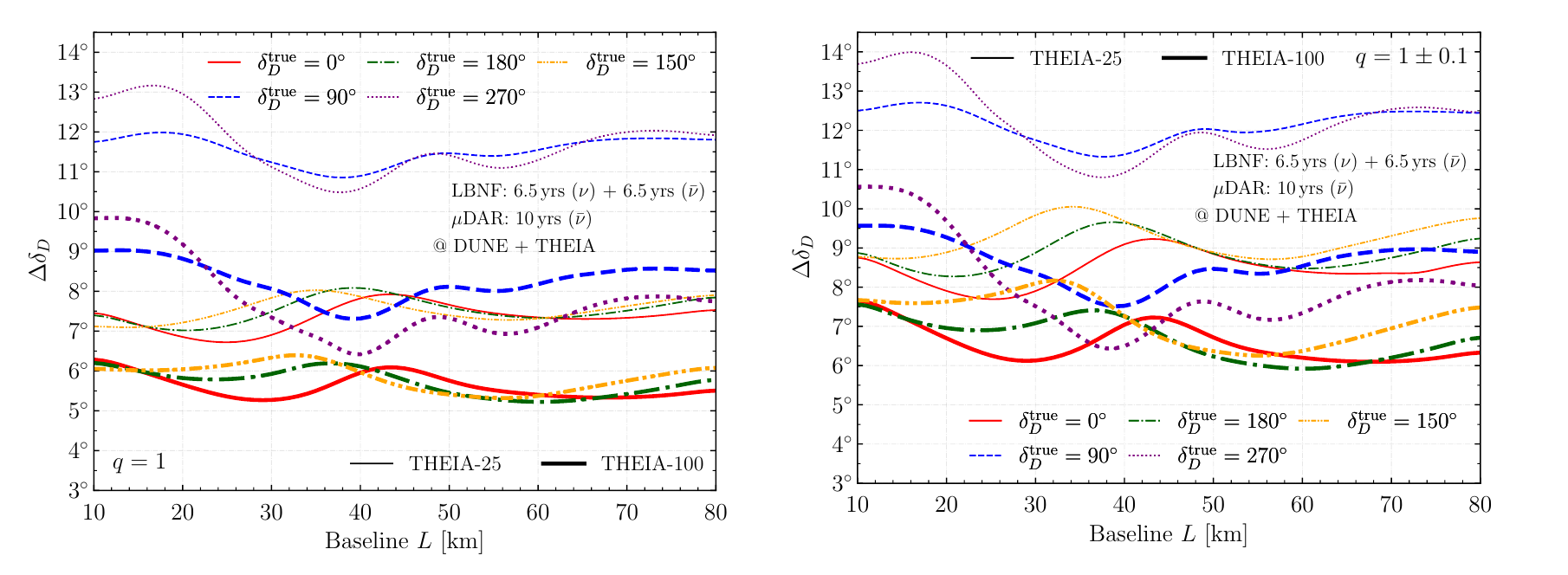 Three optimal baseline of muTHEIA choices: 30 km, 38 km, 55 km
Results
Low-energy neutrinos at THEIA detector
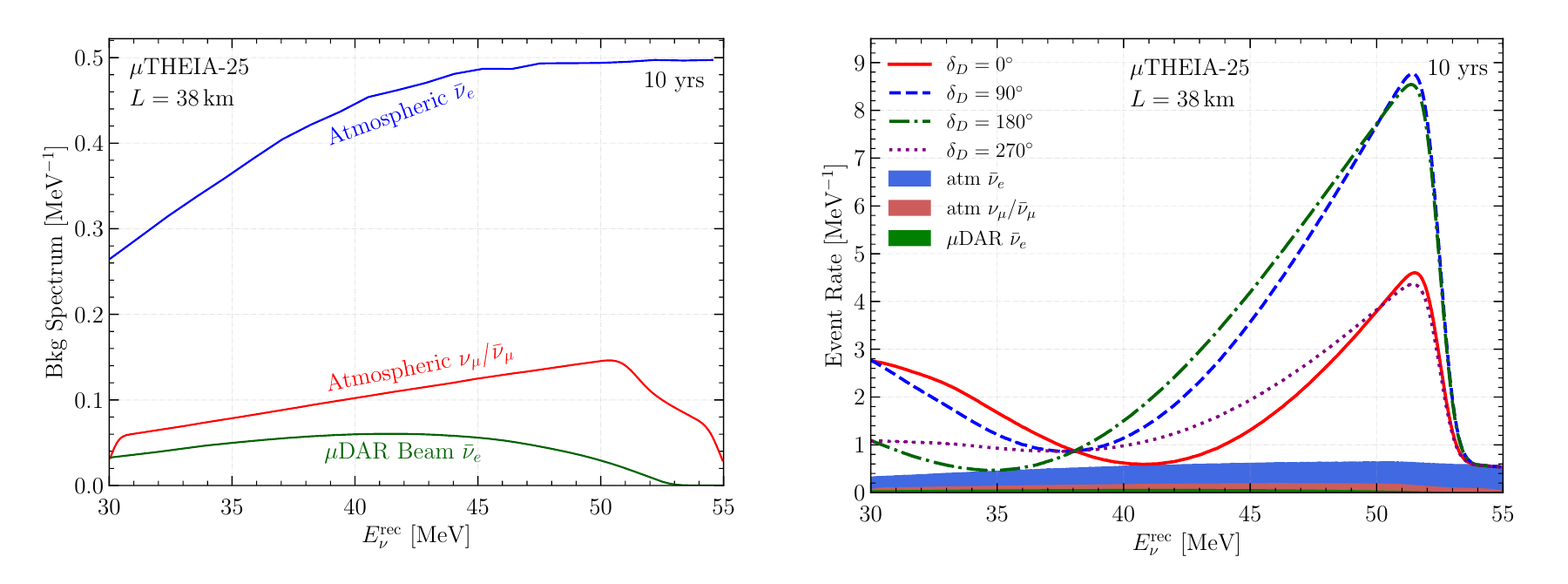 event rate
Results
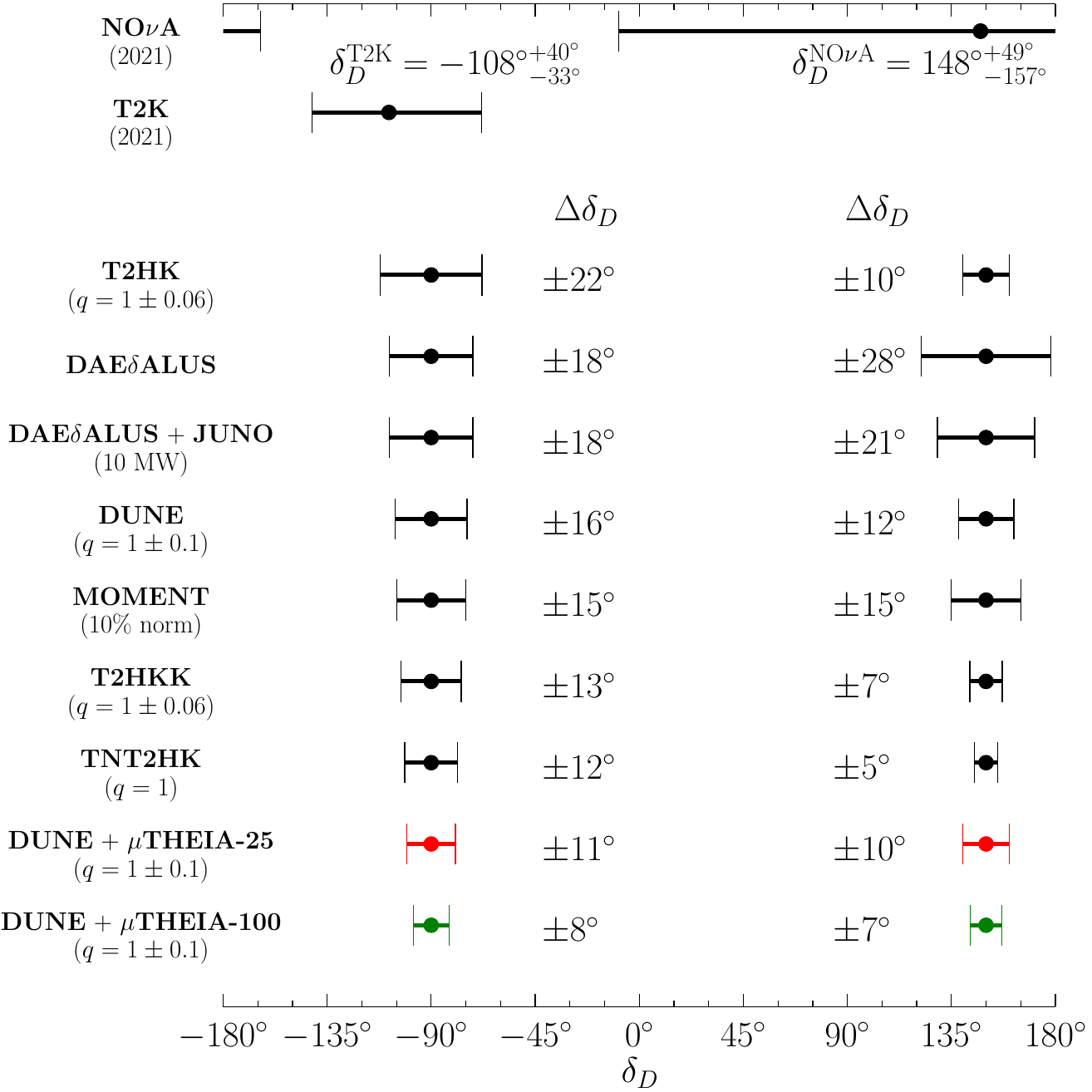 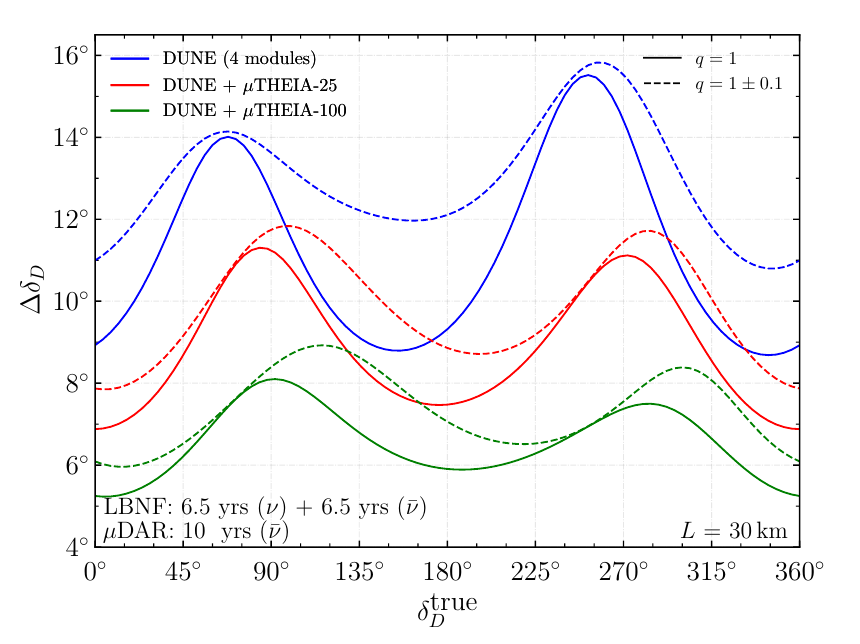 CP sensitivity
compare with other (proposed) experiments
Summary
Currently, there is still a long way to go for measuring CP


 CP sensitivity will be reduced due to matter effect at DUNE


 An additional low-energy neutrino beam can resolve the degeneracy and enhance CP sensitivity significantly
Back-up
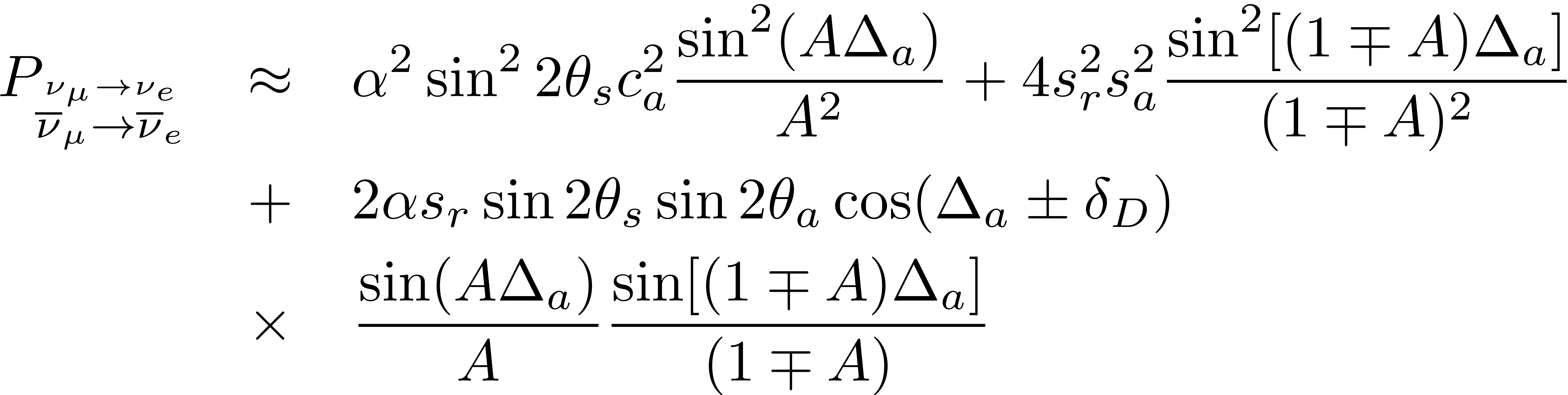 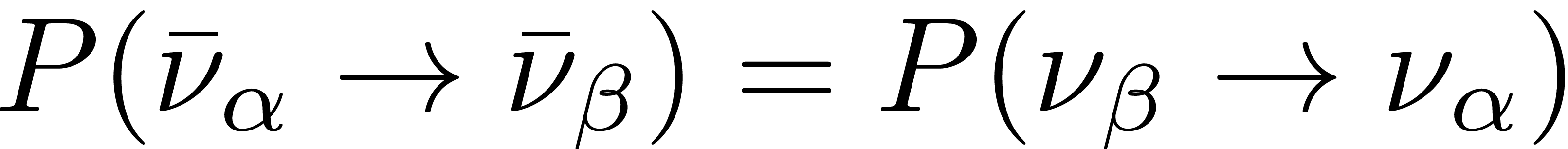